Southwest Florida
Commercial Real Estate
Symposium
Collier County Commercial Development 
Challenges & Opportunities
Garrett Richter
Collier County Economic Conditions4th Quarter 2021
Source: Naples Chamber of Commerce Executive Business Climate Survey
Random Information
Collier County issued 403 permits in August 2021, an increase of 107 permits from August 2020
The latest data shows that the August 2021 National  CPI increased by 5.3% over August 2020.
August 2021 unemployment rates in Collier County decreased from 6.3% in August 2020  to 3.6% in May 2021.
Collier County’s tourist tax revenues increased substantially to $5 million in July 2021, up 123% from July 2020.
Source: FGCU Regional Economic Research Institute October 2021 Edition
Labor Force and  Unemployment Collier County
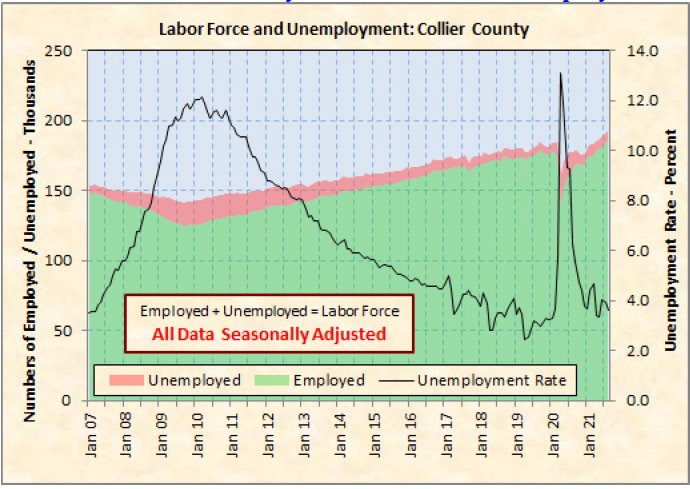 Single Family  Residential Market
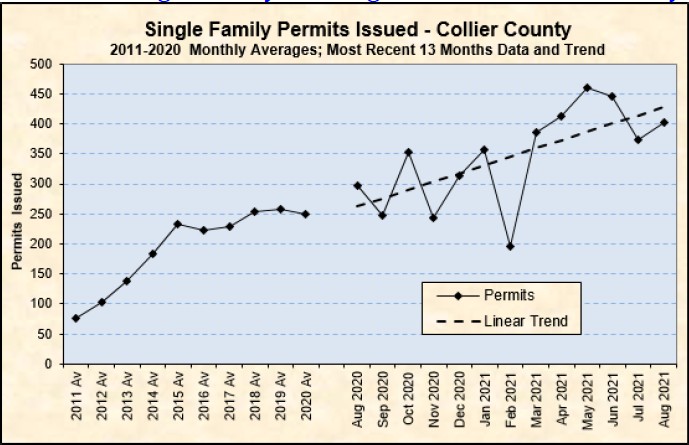 Summary
Tourist tax revenues have increased for Collier  County.
Permits issued in the county have increased.
Unemployment has decreased.
Challenges
Making the Numbers Work!
Over-Valued Properties
Supply vs. Demand
Low Interest Rates
Rising Rate Forecast
Supply Chain Issues
Construction Costs
Labor Costs
Challenges
Costs
Construction
Labor
Government / Permitting
Opportunities
Multi Family Housing
Workforce Housing
Affordable Housing
East of I-75
Thank you for 
your Attention
Collier County Commercial Development 
Challenges & Opportunities
Garrett Richter